REU Project
Triplet Person Detection and Behavior Estimation
Steven Hickson
Papers
Dijkstra, J., A.J. Jessurun, and H.J.P. Timmermans. 2001. "A Multi-Agent Cellular Automata Model of Pedestrian Movement." In M. Schreckenberg and S.D. Sharma(ed.): Pedestrian and Evacuation Dynamics. Springer-Verlag, Berlin. pp. 173-18
Weina Ge; Collins, R.T.; Ruback, R.B.; , "Vision-Based Analysis of Small Groups in Pedestrian Crowds," Pattern Analysis and Machine Intelligence, IEEE Transactions on , vol.34, no.5, pp.1003-1016, May 2012doi: 10.1109/TPAMI.2011.176
P. Felzenszwalb, R. Girshick, D. McAllester, D. RamananObject Detection with Discriminatively Trained Part Based ModelsIEEE Transactions on Pattern Analysis and Machine Intelligence, Vol. 32, No. 9, September 2010
Original P. Felzenszwalb Results
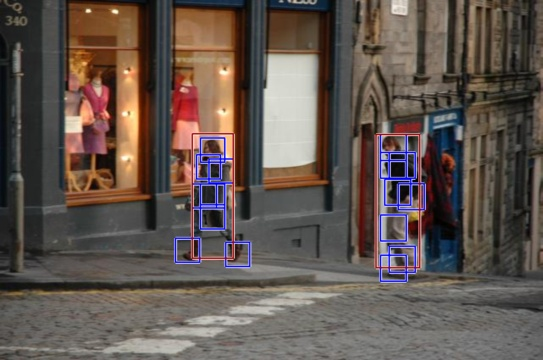 Competing Results
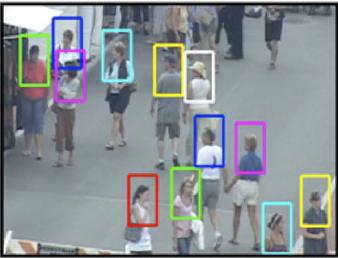 Current Code Changes
Changing Model
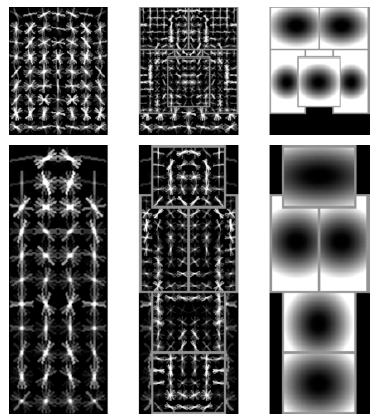 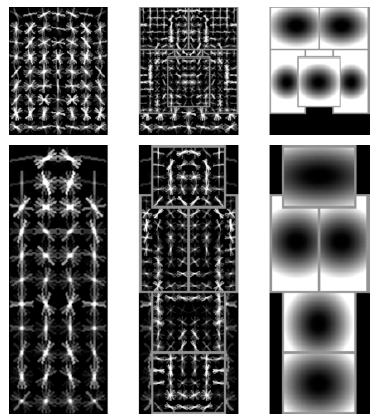 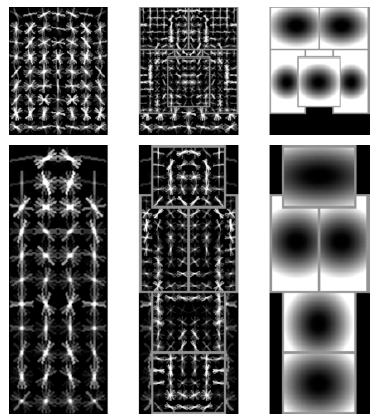 Next
Change Model fully to support finding triplets and test.
Implement smaller crowd based triplet model
Find behaviors